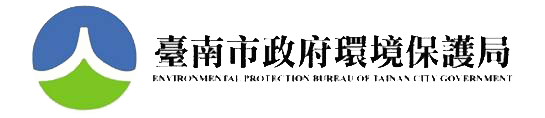 臺南市推動工業區事業員工生活垃圾
隨袋徵收清除費計畫
樹谷園區
中華民國109年11月09日
簡報大綱
何謂隨袋徵收
01
02
法　源
03
隨袋徵收執行方式及內容
04
Q&A問答集
04
一、何謂隨袋徵收
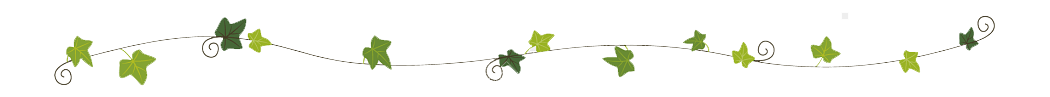 2
一、何謂隨袋徵收
H-0002 - 事業員工生活垃圾
指工廠內員工產生之生活垃圾只需購買專用垃圾袋即可交付環保局清運。
指事業員工(不包括營業活動與生產製程)所產生之一般廢棄物。
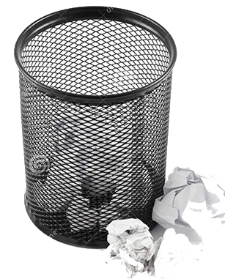 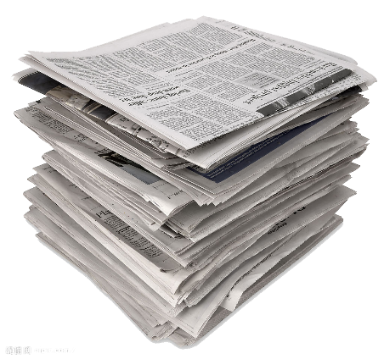 列管事業可申請
異動廢清書
一、何謂隨袋徵收
參與隨袋徵收之優點
以量
計價
購買專用垃圾袋，增加經濟效益
包月
計價
取代包月制，落實資源回收，降低清除費
二、法源
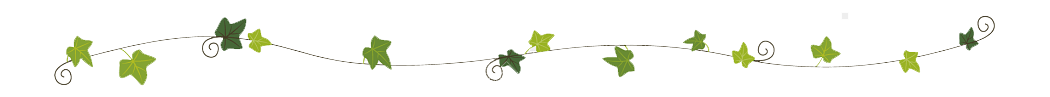 5
二、法源
依最新修正之廢棄物清理法第2條，已將事業機構活動產出之員工生活垃圾歸類為一般廢棄物，依第14條規定得由執行機關指定其清除方式及處理場所。(法條自106年1月20日正式生效)。
二、法源
符合法條規定之一般廢棄物清理方式
原清理
方式
事業機構委託廢棄物清除機構清運
新增
方式
事業機構購買專用垃圾袋委託環保局清運
三、隨袋徵收執行方式及內容
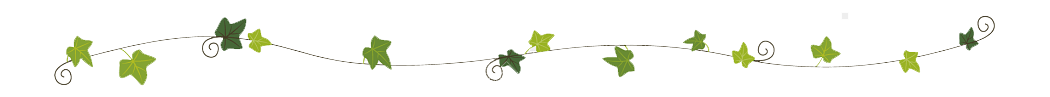 8
三、隨袋徵收執行方式及內容
隨袋徵收試辦執行方式
執行對象：臺南市各大工業區。
辦理期程：依各大工業區意願調查結果辦理。
申　請　流　程
辦理
隨袋徵收
說明會
工業區協進會
採意願性調查
比例需達1成
本局派員
協商收運
地點及時間
隨袋徵收
正式啟動
退場機制
成效檢討
三、隨袋徵收執行方式及內容
樹谷園區意願性調查
目前有意願參加家數
已達到實施門檻25%。
[Speaker Notes: 共計187家]
隨袋徵收執行方式及內容
隨袋徵收清運路線(清淨家園管理科)
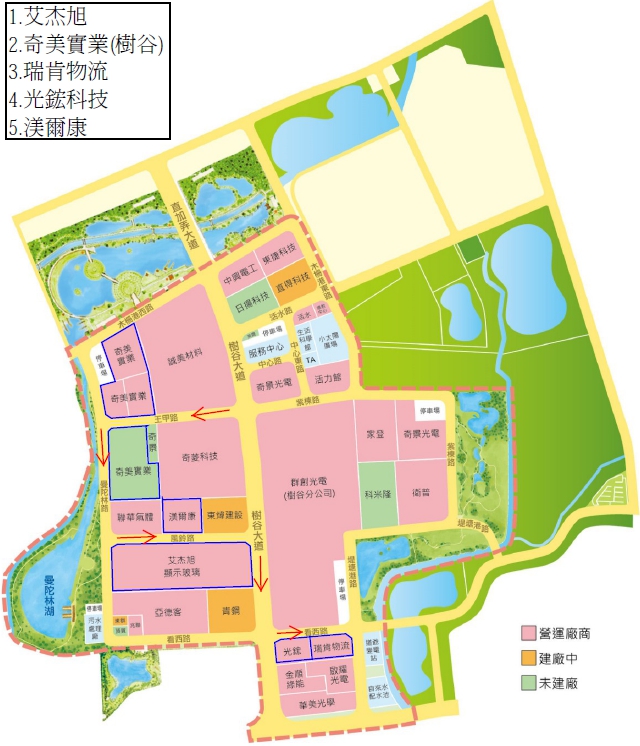 垃圾車:每周一、三、五，下午16:50開始
資收車:每周一、三、五，下午16:50開始
清運路線:
由A點開始-16:50(王甲路)
→左轉曼陀林路再左轉風鈴路至   B點-17:00、C點-17:05
→右轉樹谷大道再左轉看西路至   D點-17:15、E點-17:20
A
B
C
D
E
三、隨袋徵收執行方式及內容
專 用 垃 圾 袋 費 率 - 每公升徵收0.38元(一般廢棄物管理科)
三、隨袋徵收執行方式及內容
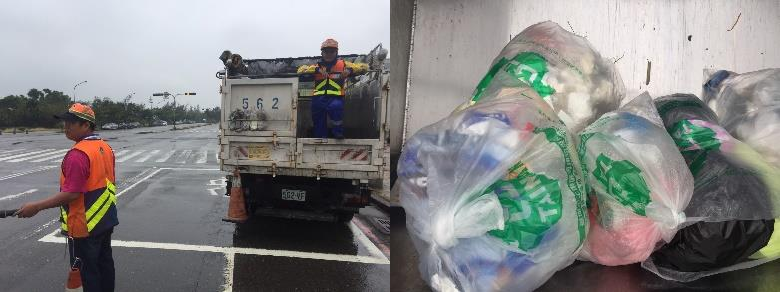 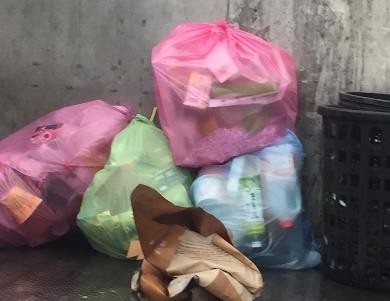 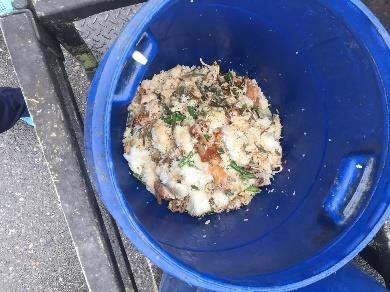 專 用 垃 圾 袋 樣 式
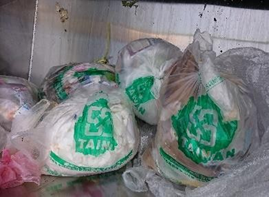 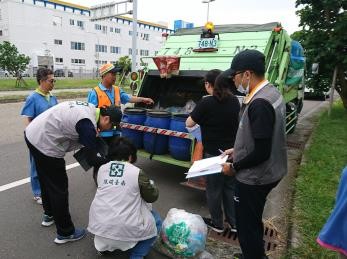 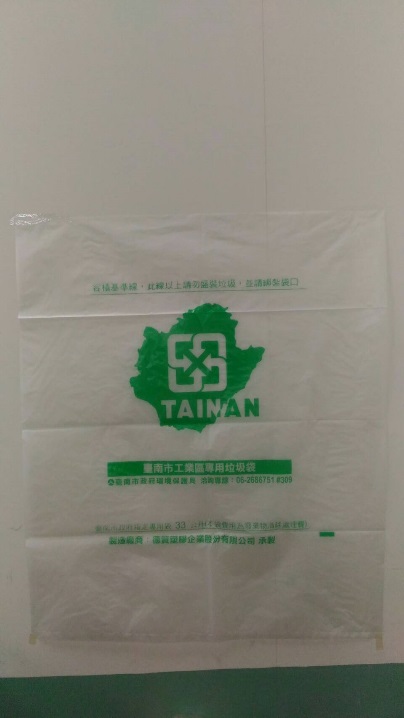 專用垃圾袋使用情形
專用垃圾袋現場勘查情形
專用垃圾袋實體內容物情形
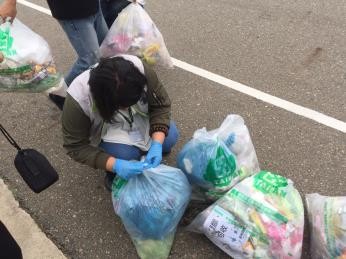 隨袋徵收專用垃圾袋
目前販售及使用
33公升及120公升專用垃圾袋
專用垃圾袋現場破袋情形
專用垃圾袋、資源回收及廚餘
三、隨袋徵收執行方式及內容
專用垃圾袋實質效益分析
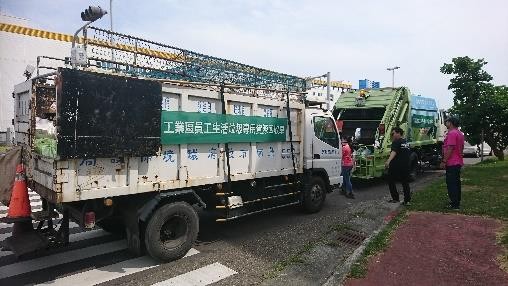 以重量計價:
專用垃圾袋以一袋3公斤為例，如要清運一噸的垃圾，至少需使用333個垃圾專用袋，33公升(每包20個裝)價錢250元，一個垃圾專用袋為12.5元  → 333 x $12.5 = $4,162.5元。
且使用垃圾專用袋清運一噸生活垃圾需花費4,162.5元，如委託清除機構清運，則須支付每噸$5,500~6,000元不等之清除費用。
較便宜
現況實質分析
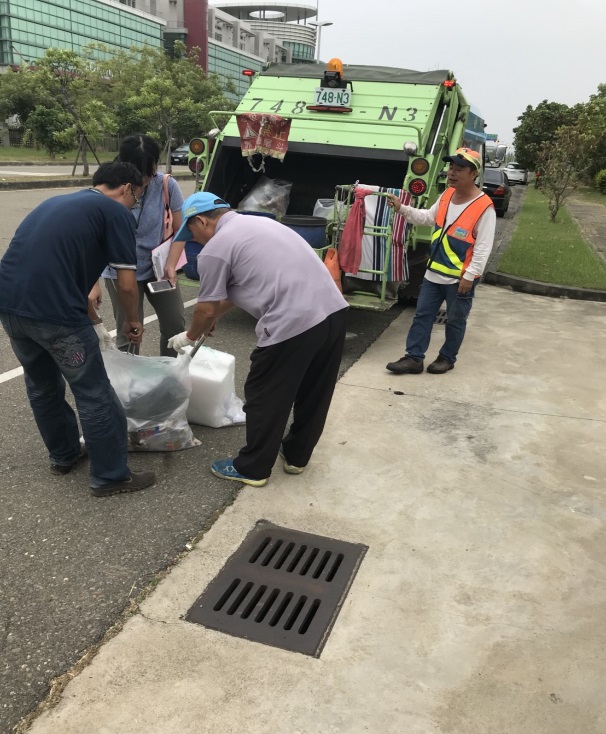 較貴
三、隨袋徵收執行方式及內容
取代包月制，降低清理費
以量
制價
以事業員工生活垃圾產生數量，進行計算。
資源
回收
降低清
除費用
統計每月員工生活生圾數量，購置隨袋徵收專用垃圾袋，以量制價。
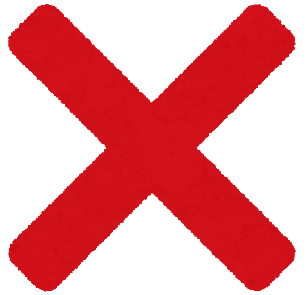 包月制
落實資源回收，減低一般員工生活垃圾數量，減少相關費用支出。
減少
垃圾
[Speaker Notes: 採經濟誘因的引導方式       來推動減少垃圾量並提高資源回收


可以減少資源回收物進入焚化廠，以減低焚化爐處理負荷
籲請各工業區的機構共襄盛舉響應加入本市工業區員工生活垃圾隨袋徵收政策，為環境保護共盡心盡力。]
三、隨袋徵收執行方式及內容
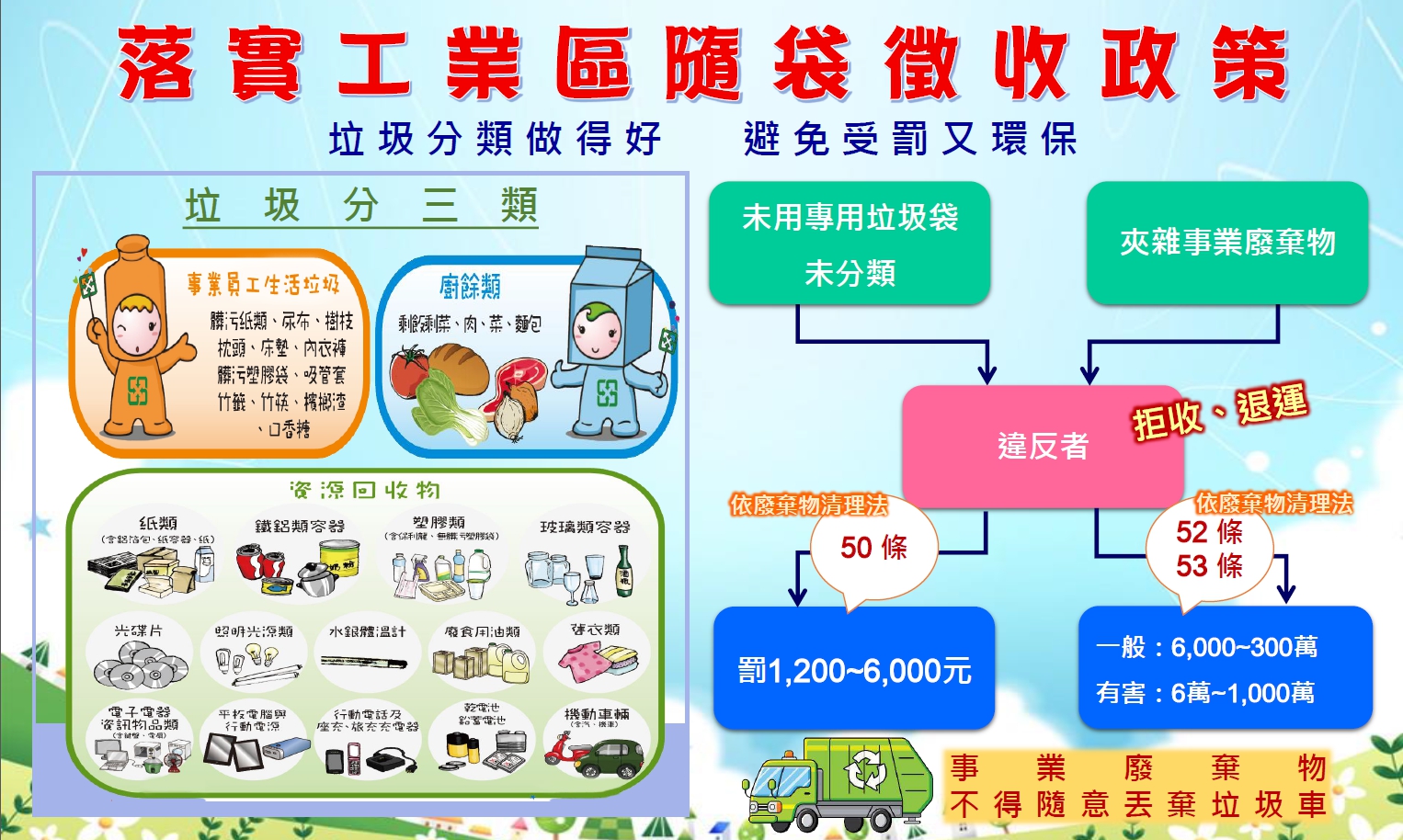 四、Q&A問答集
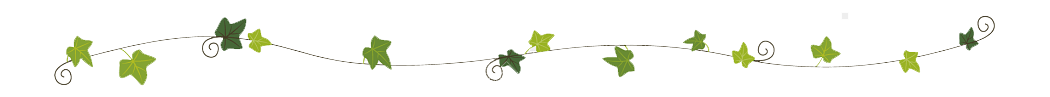 17
四、Q&A問答集
四、Q&A問答集
四、Q&A問答集
四、Q&A問答集
四、Q&A問答集
四、Q&A問答集
END

Thanks for your attention.